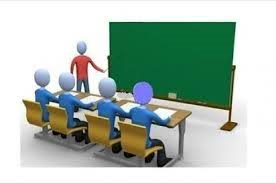 استخدام التدريب 
في التدريس
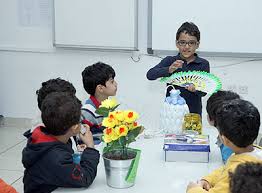 اعداد و تقديم : 
فاطمة اسماعيل البلوشي
سؤال :صف لي مهنة التعليم في كلمتين؟
قاعدة تدريبية : ...................
عناصر الموضوع
مهنة التعليم
كيف يطور المعلم نفسه
أهمية التدريب في التدريس

 عرض فيديو ختامي للموضوع
الخطوات الخمس للتقديم الجيد
قاعدة تدريبية :..........................
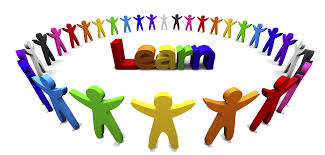 مهنة التعليم
قاعدة تدريبية :...............................
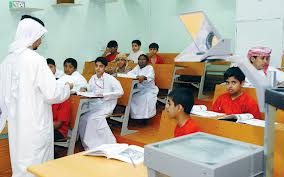 كيف يطور المعلم 
من نفسه؟
قاعدة تدريبية :.......................
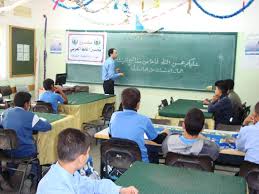 أهمية استخدام
التدريب 
في التدريس
تمرين
قاعدة تدريبية : ...................
تمرين 
: اكمل الفراغ بكلمة  مناسبة مما يلي
  ( أفهم – أنسى – أتذكر)

قل لي وسوف ............ 
أرني وسوف ........... 
أشركني وسوف ............
تمرين 
: اكمل الفراغ بكلمة  مناسبة مما يلي
  ( أفهم – أنسى – أتذكر)

قل لي وسوف أنسى
أرني وسوف أفهم 
أشركني وسوف أتذكر
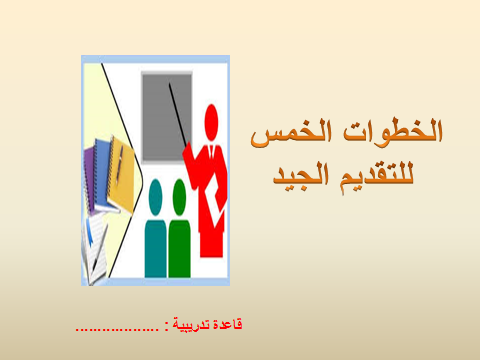 تمرين
تمرين
صل بين النقاط بخطوط بدون رفع القلم 
استخدام 4 خطوط مستقيمة
.           .          ..           .          ..           .          .
الخطوات الخمس للتقديم الجيد
حدد الأهداف
حضر جيدا
أحسن الاستعداد الإداري
كن مرنا ولا تتحدث طوال الوقت
اجعلهم يكتبون ما تعلموا وراجع 
       عند النهاية
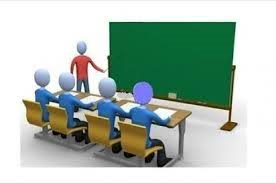 وفي الختام
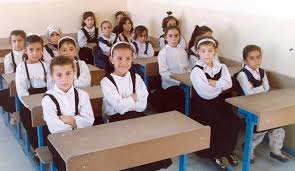 أترككم مع هذا الفيديوا
المراجع
دورة التدريب والتدريس الإبداعي للدكتور طارق السويدان

دورة  فن الإلقاء الرائع  للدكتور طارق السويدان
  
محاضرة احترام المعلم محمد راتب النابلسي

محاضرة نصائح للمعلم الشيخ الشنقيطي